Муниципальное дошкольное образовательное учреждение детский сад общеразвивающего вида № 23
«Технология макетирования в ДОУ как инновационная форма образовательного пространства»

 Подготовила:  воспитатель 
первой квалификационной категории
Ванюшина Наталья Евгеньевна

Узловая 2021 г.
Федеральный государственный образовательный стандарт дошкольного образования ставит перед собой такую задачу – создать благоприятные условия для развития способностей и творческого потенциала каждого ребенка.
Актуальность.Игра с макетами является более высокой степенью развития сюжетно-ролевых игр, она востребована детьми и способствует их успешному  развитию.
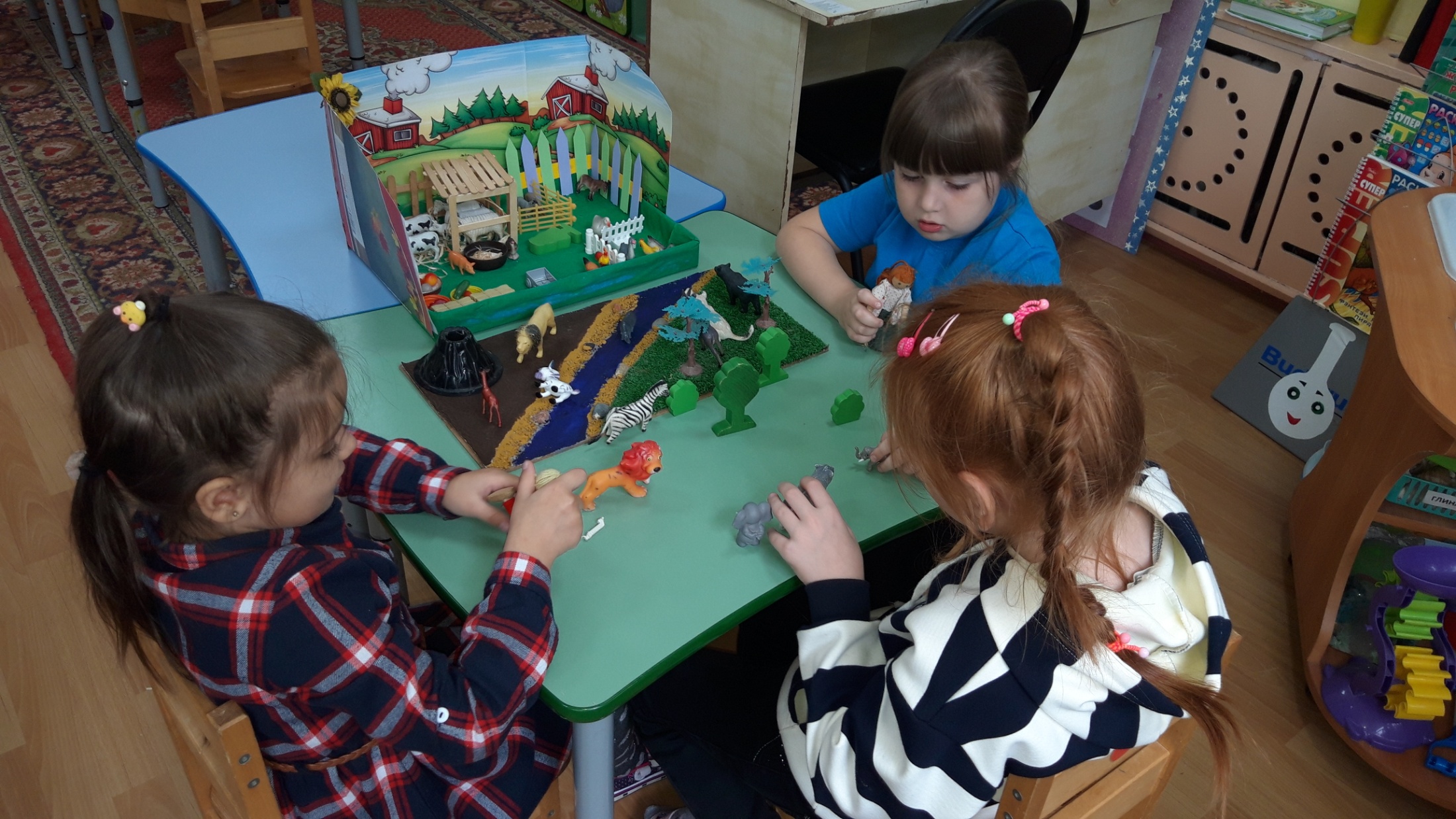 Нормативно-правовая база
Федеральный закон от 29.12.2012 № 273-ФЗ "Об образовании в Российской Федерации" (с изменениями от 08.12.2020);
Федеральный закон от 31 июля 2020 г. N 304-ФЗ "О внесении изменений в Федеральный закон "Об образовании в Российской Федерации" по вопросам воспитания обучающихся".
Федеральный  государственный  образовательный стандарт  дошкольного образования, утвержден приказом Министерства образования и науки Российской Федерации от 17 октября 2013 г. N 1155.
«Стратегия развития воспитания в РФ до 2025 года», утв. Распоряжением Правительства РФ от 29. 05. 2015 г. N 996-р ;
СП 2.4.3648-20 «Санитарно-эпидемиологические требования к организациям воспитания и обучения, отдыха и оздоровления детей и молодежи», действующие до 2027 г.;
СанПиН 1.2.3685-21 "Гигиенические нормативы и требования к обеспечению безопасности и (или) безвредности для человека факторов среды обитания" действующие до 2027 г.;
Приказ Минпросвещения России от 31.07.2020 N 373 "Об утверждении Порядка организации и осуществления образовательной деятельности по основным общеобразовательным программам - образовательным программам дошкольного образования" (Зарегистрировано в Минюсте России 31.08.2020 N 59599).
Основная  образовательная  программа  дошкольного образования;
Рабочая программа воспитания.
Проблема. Формирование развивающей предметно – пространственной среды , как образовательного пространства с использованием технологии макетирования.
Цель: создание условий для развития речевой и творческой деятельности и эффективного проведения  игрового и образовательного процесса на макетной основе, как одного из универсальных средств обогащения субкультуры дошкольника
Задачи:
- Знакомство с условиями  жизни, какой-либо ситуацией или средой обитания (человека, животного т.д.)
‒ Закрепление и обобщение знаний детей по той или иной теме. 
‒ Решение конкретных задач на основе макета (моделирование ситуации). 
‒ Развитие монологической и связной речи. 
‒ Развитие логического мышления, памяти, внимания, воображения, фантазии.
 ‒Развитие общей и мелкой моторики рук. 
‒ Развитие коммуникативных навыков .
‒ Формирование навыков сочинительства. 
‒ Формирование творческих способностей. 
‒ Воспитание доброжелательности.
 ‒ Умения работать в коллективе.
Требования к РППС группы
Требования к созданию макетов
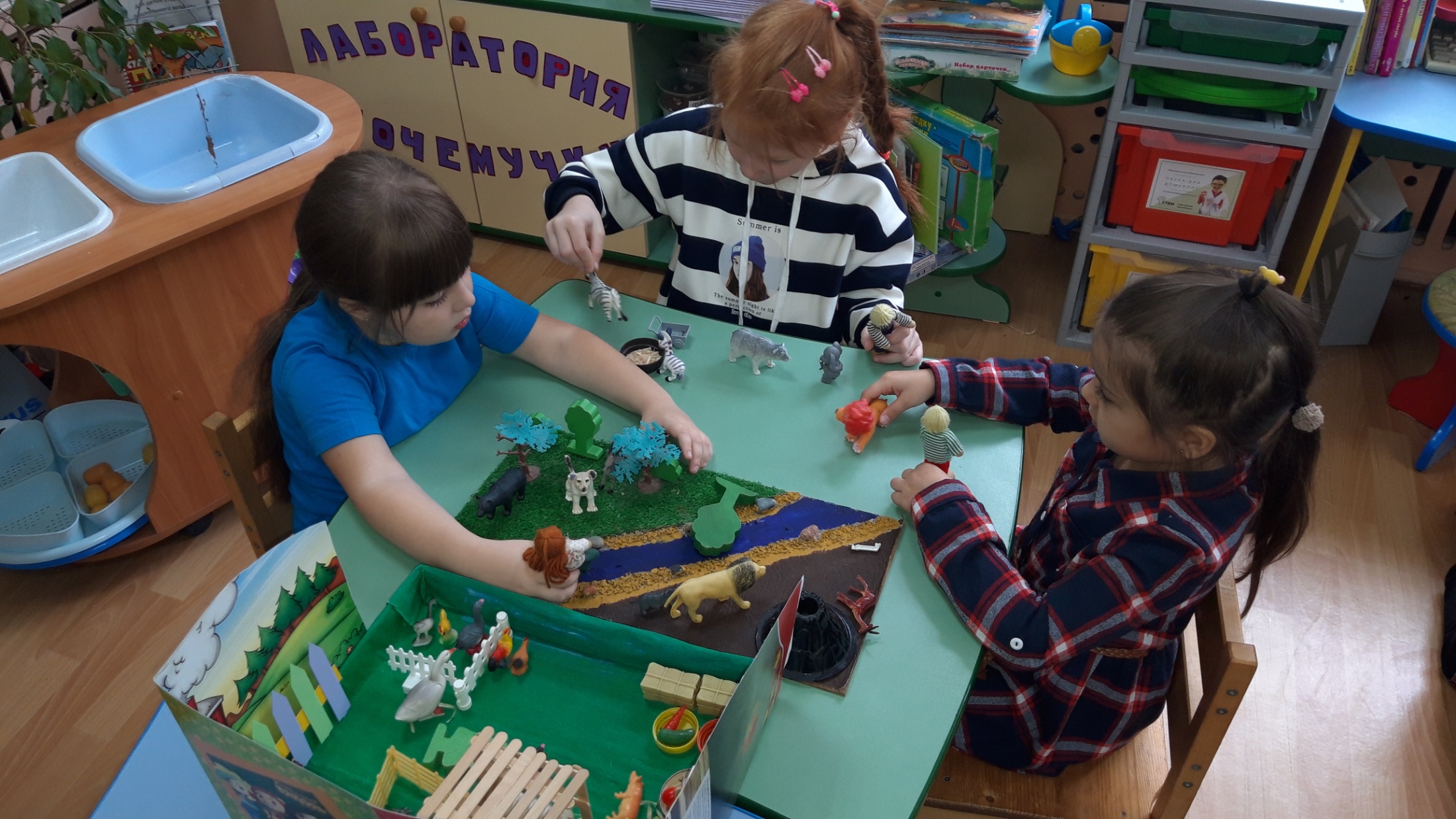 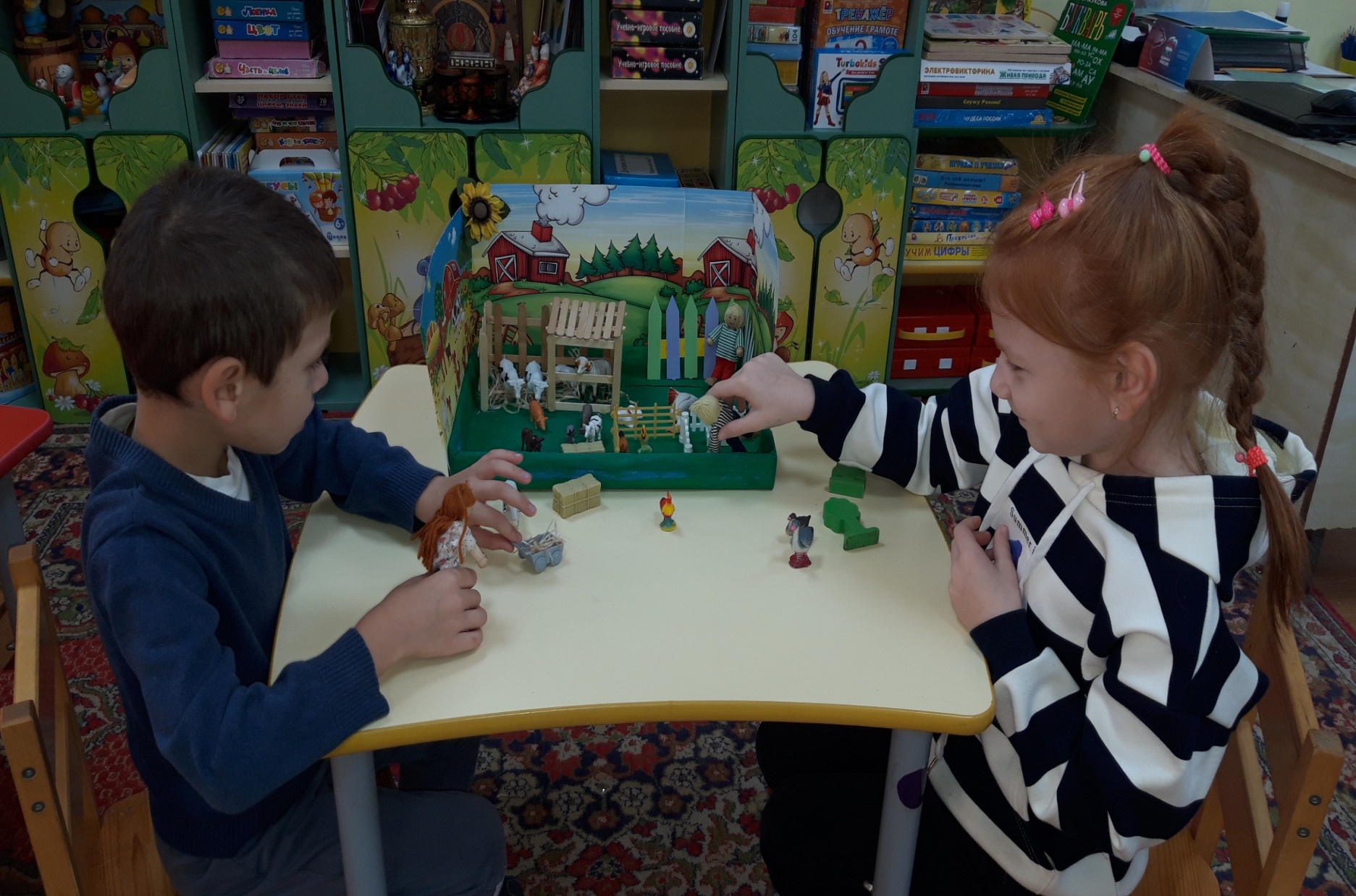 Принципы:
-принцип последовательности и системности обучения;
-принцип перехода от репродуктивных видов мыслительной деятельности, через
поэтапное освоение элементов творческой конструкторской деятельности;
-принцип доступности;
-принцип свободы выбора ребёнком видов деятельности;
-принцип создания условий для самореализации личности ребёнка;
-принцип динамичности;
-принцип результативности и стимулирования;
-воспитание и обучение в совместной деятельности педагога и ребёнка.
Значимость макетирования:
-способствует развитию речи детей;
-закрепляет математические понятия пространство, количество, счет, размер и др.;
- развивает детское игровое творчество. 
-активизирует мелкую моторику рук и сенсорное восприятие; 
-воспитывает сотрудничество.
Методические приемы работы с макетом:
- беседы, 
- рассматривание, 
- чтение стихов и рассказов,  
- составление коротких рассказов, 
- отгадывание загадок
- дидактические игры.
ИСПОЛЬЗОВАНИЕ МАКЕТОВ 
В РППС  ГРУППЫ
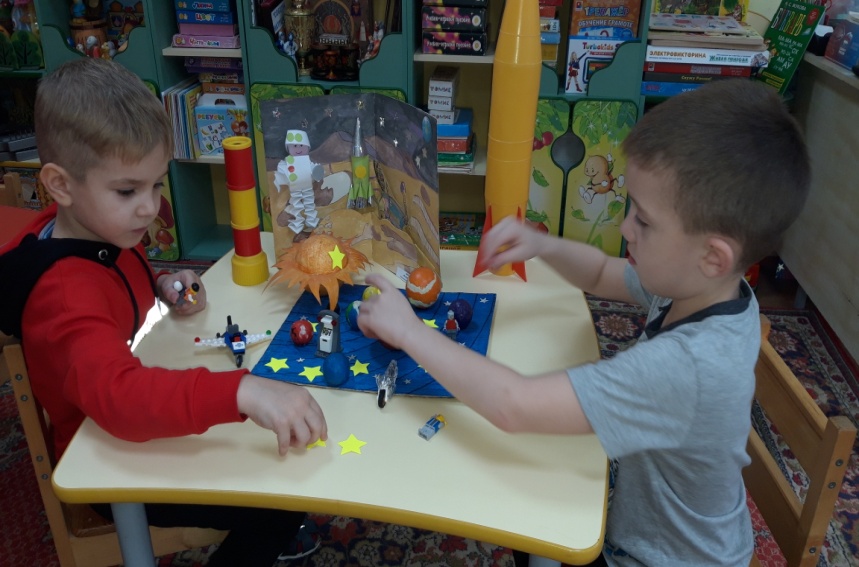 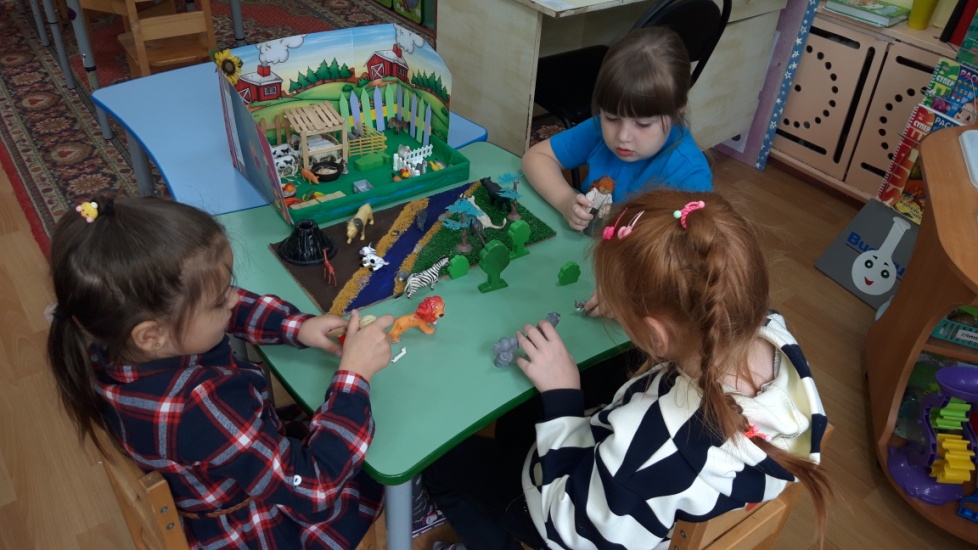 Студия «Экомир»
Проектная деятельность 
по теме «Космос»
ТВОРЧЕСКАЯ   МАСТЕРСКАЯ «МАСТЕР МАКЕТОВ»
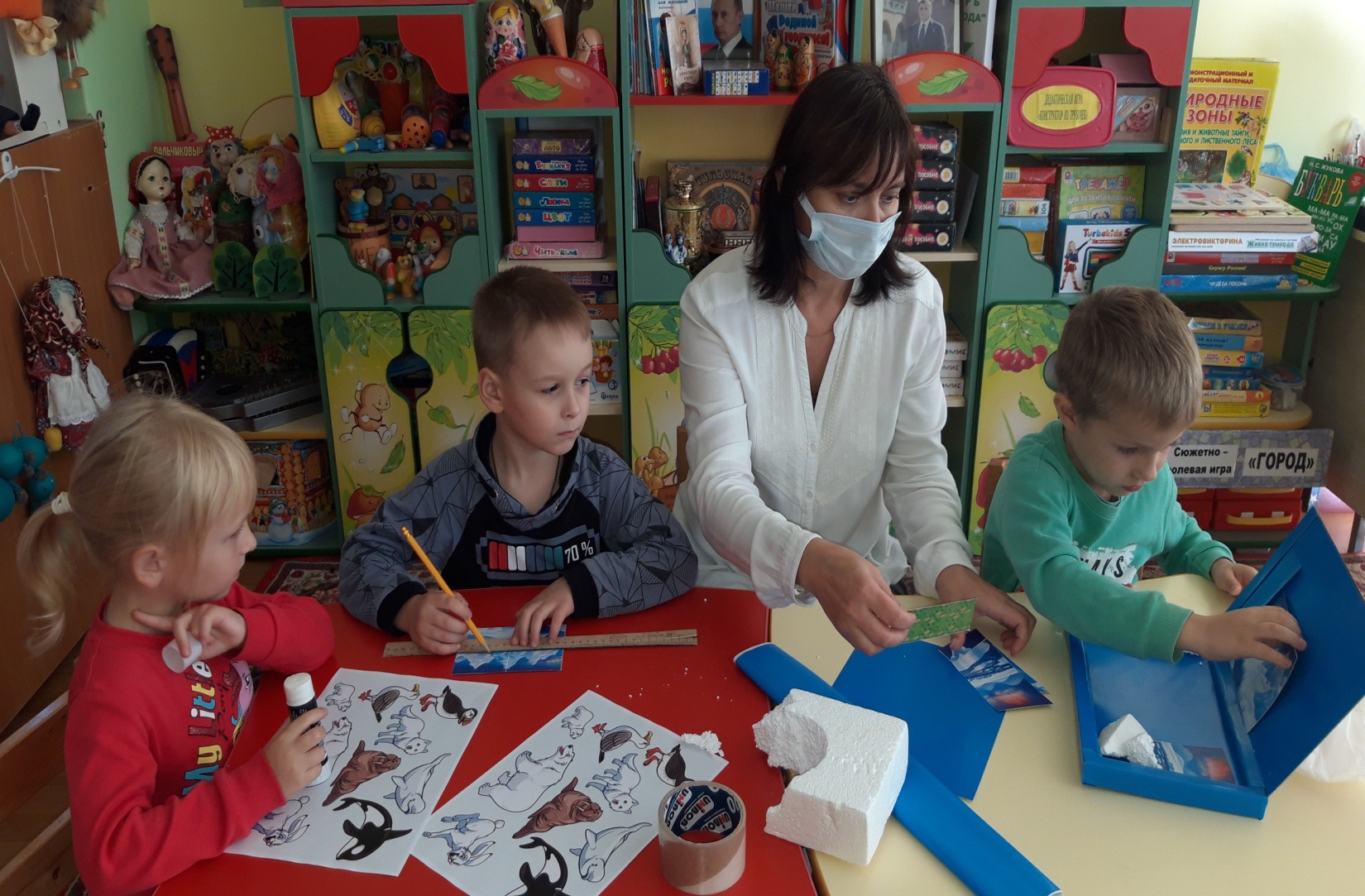 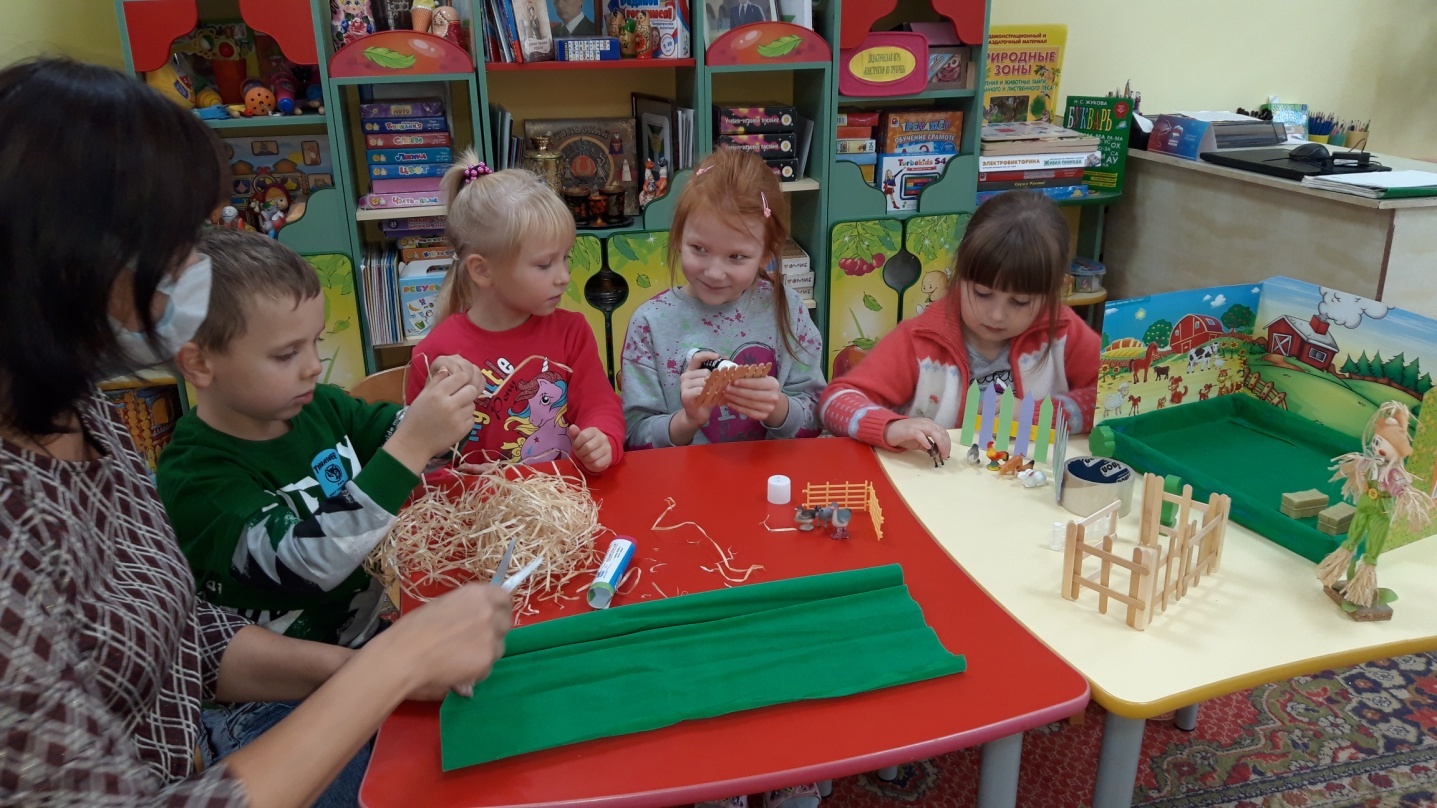 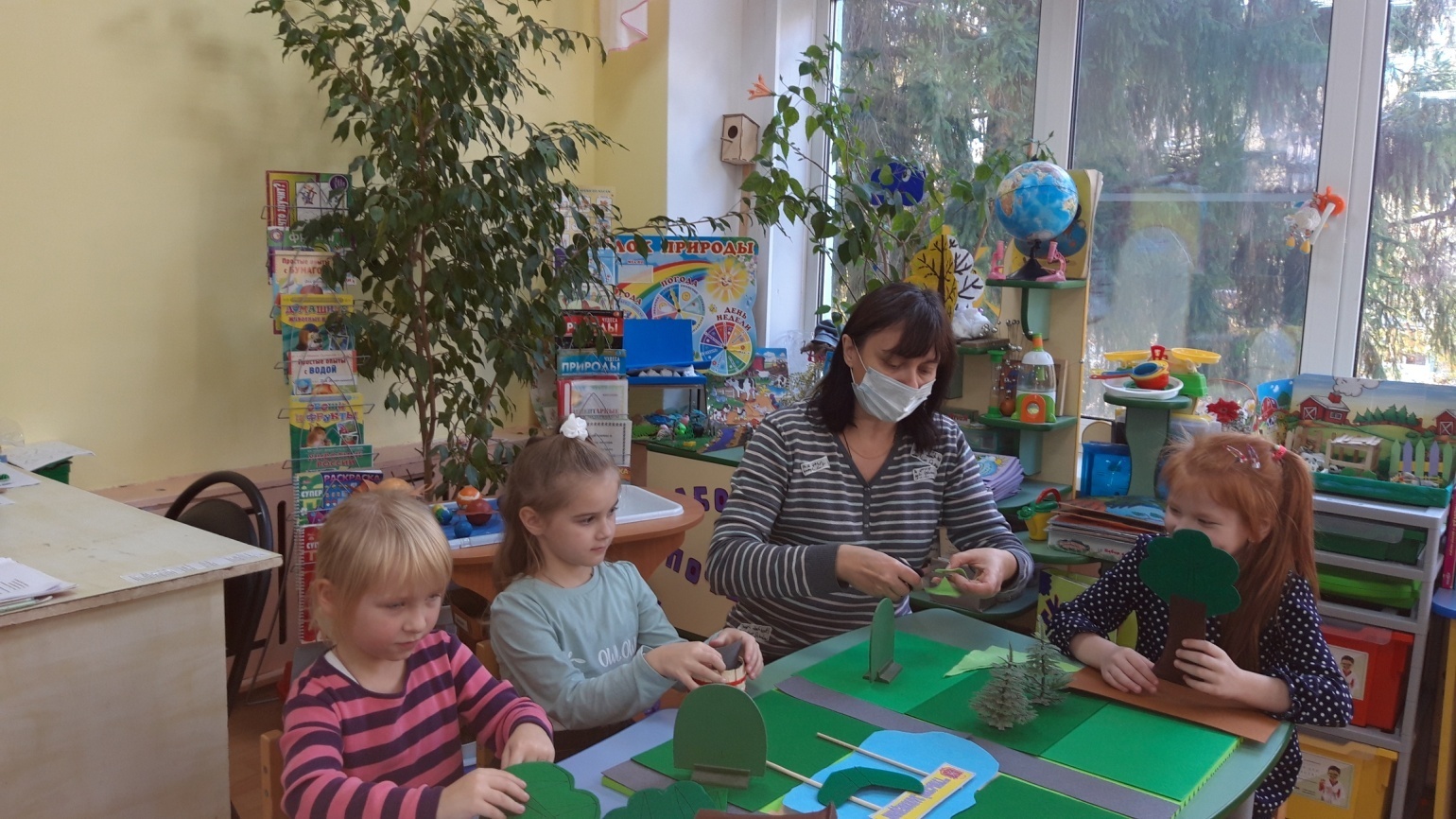 Изготовление макетов :
«Арктика»
«Тульский заповедник»
«Домашние животные на ферме»
Макет «Кукольный домик»
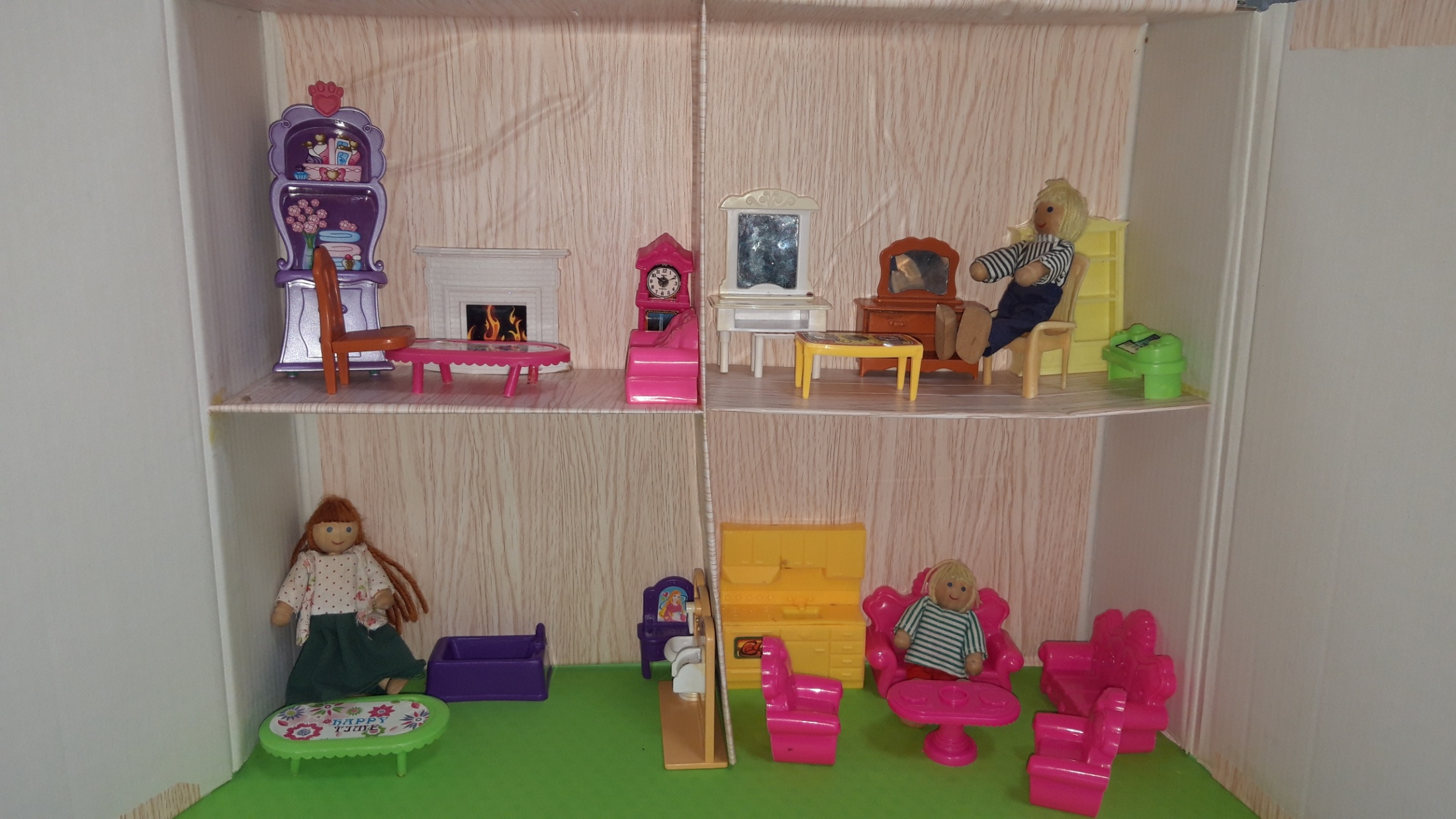 Сюжетно –ролевая игра «Семья»
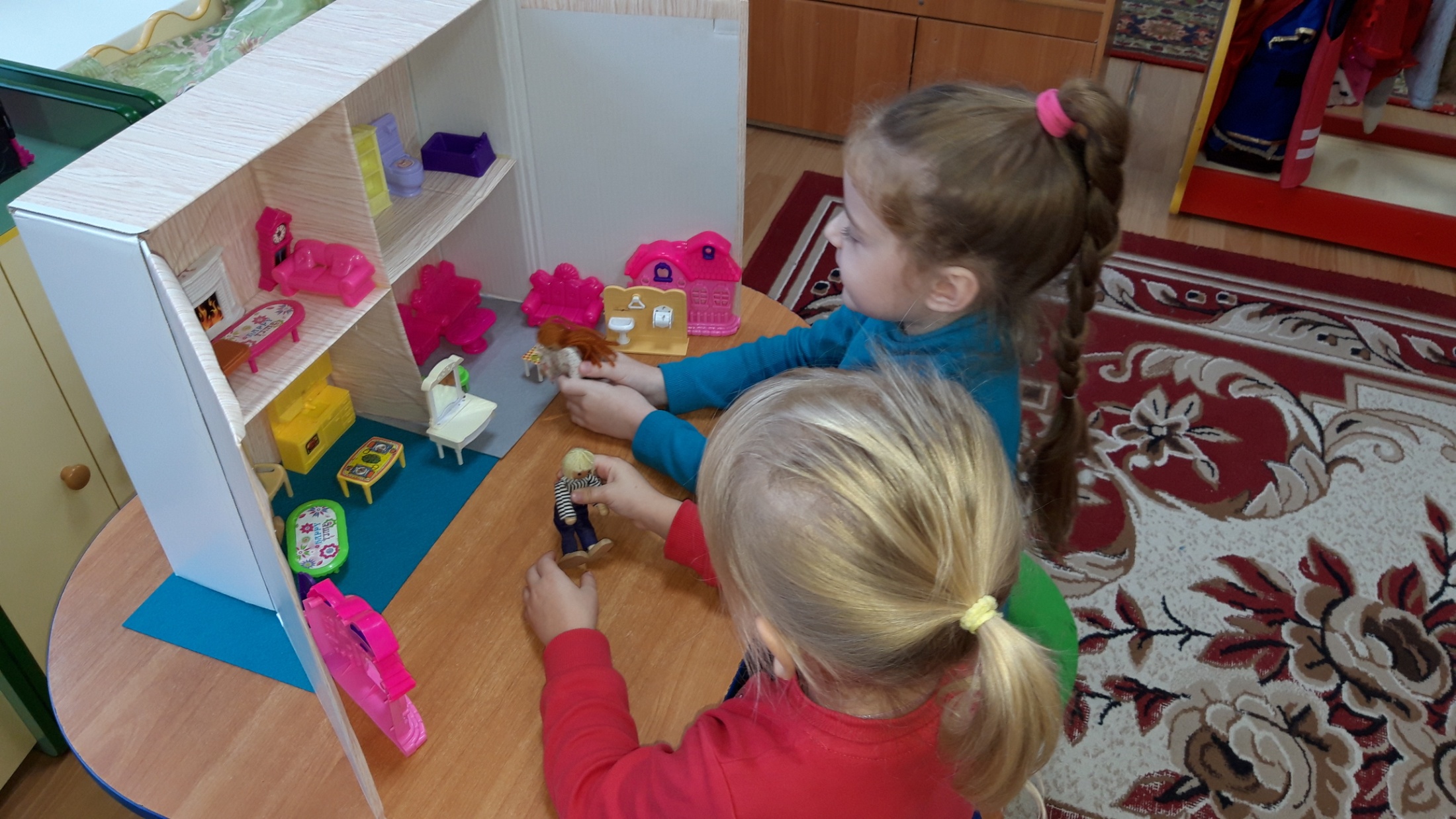 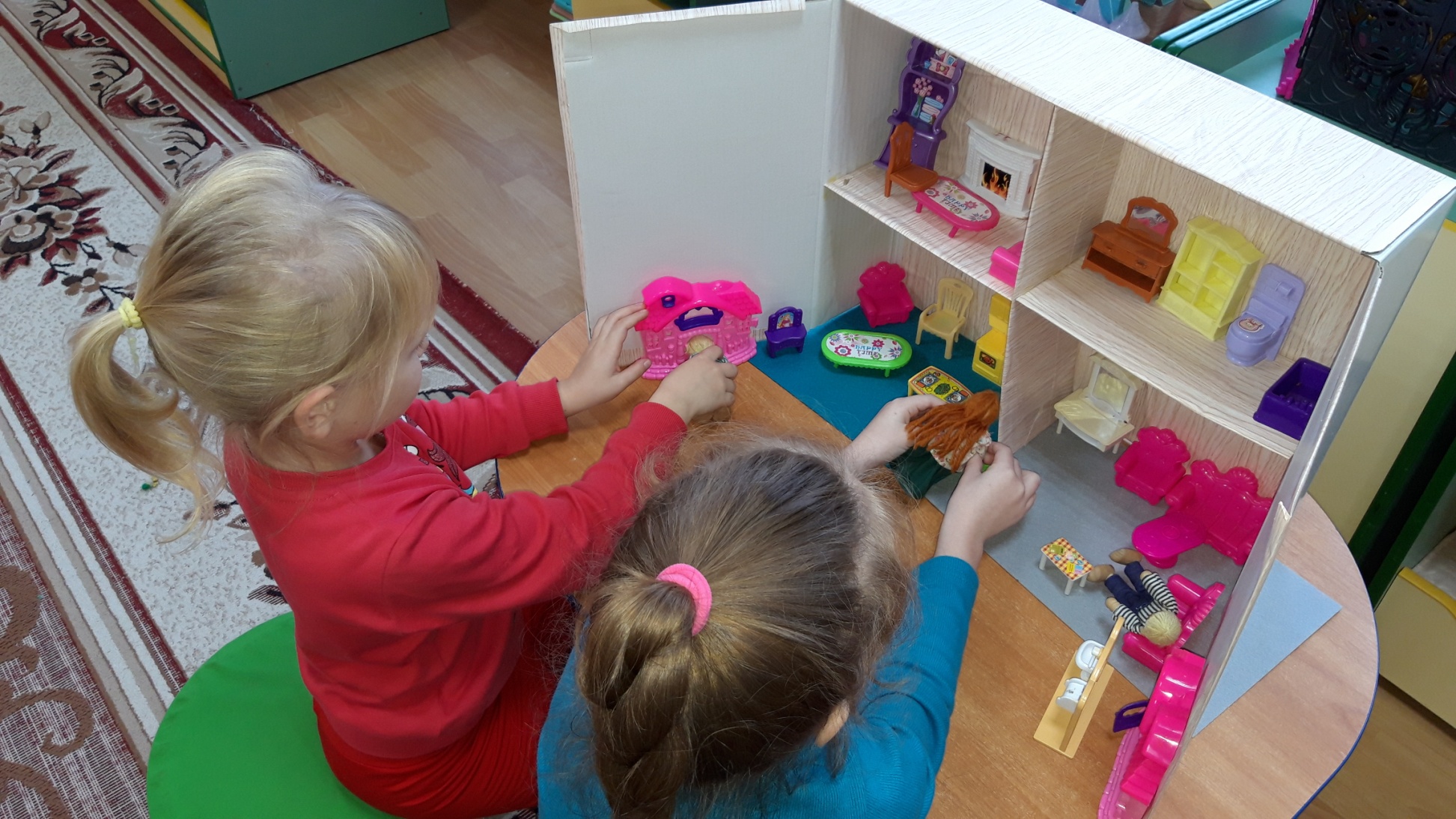 Макет – карта  «Улицы города»
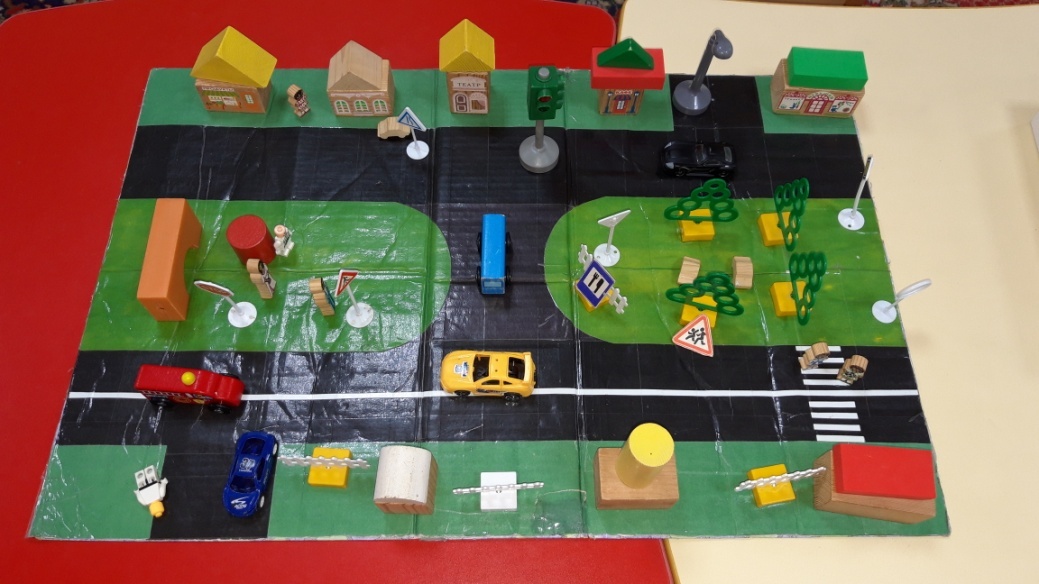 Квест – игра «Осторожно пешеход»
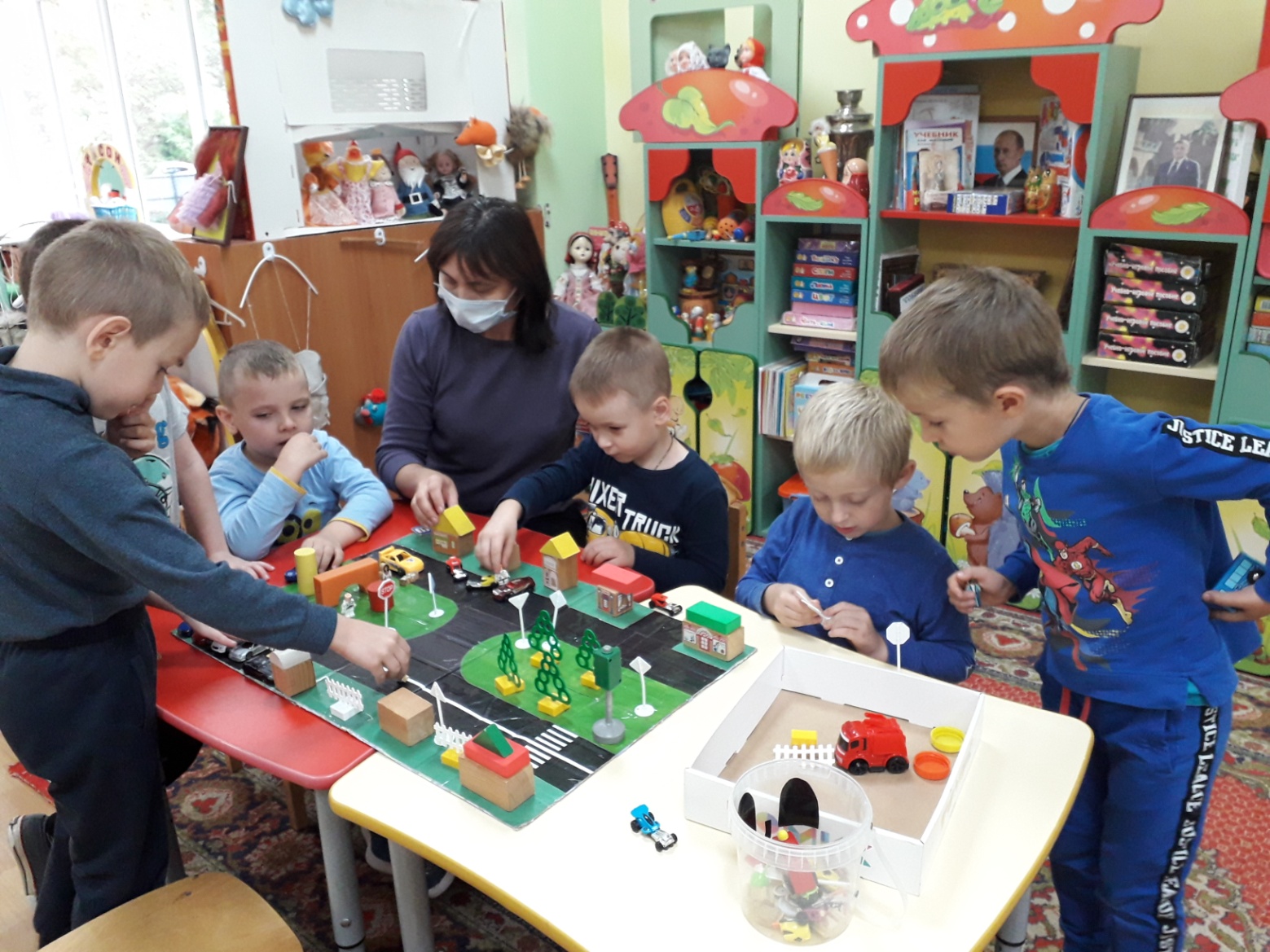 Ландшафтный макет
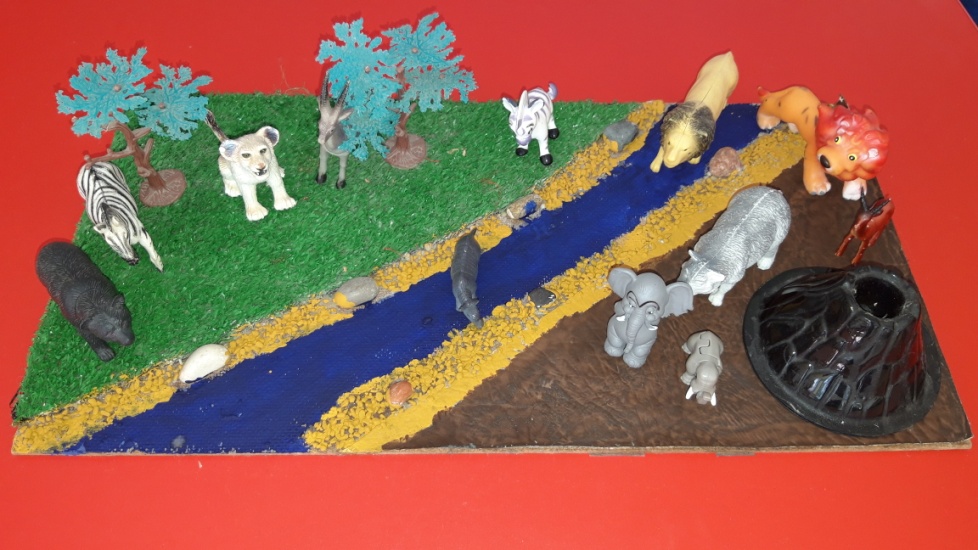 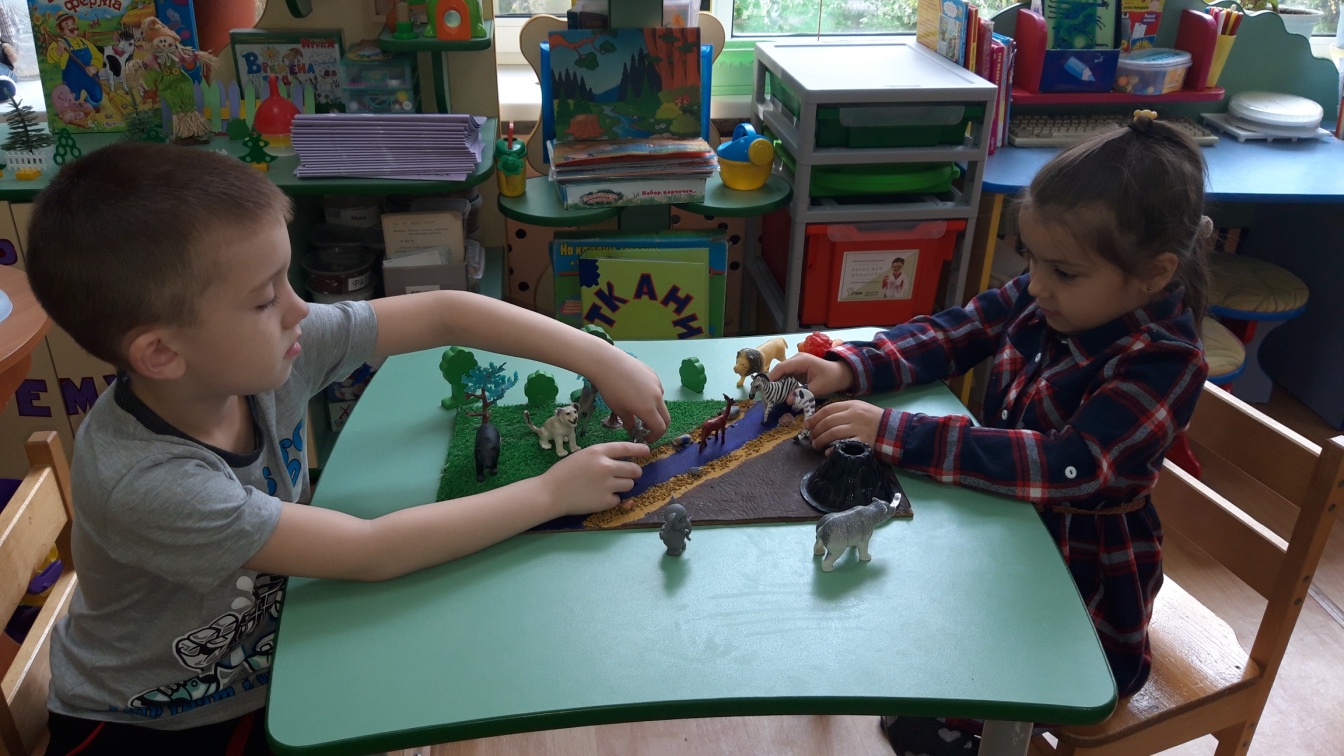 Эко –путешествие «МИР ПРИРОДЫ»
Ландшафтный макет «Домашние животные на ферме»
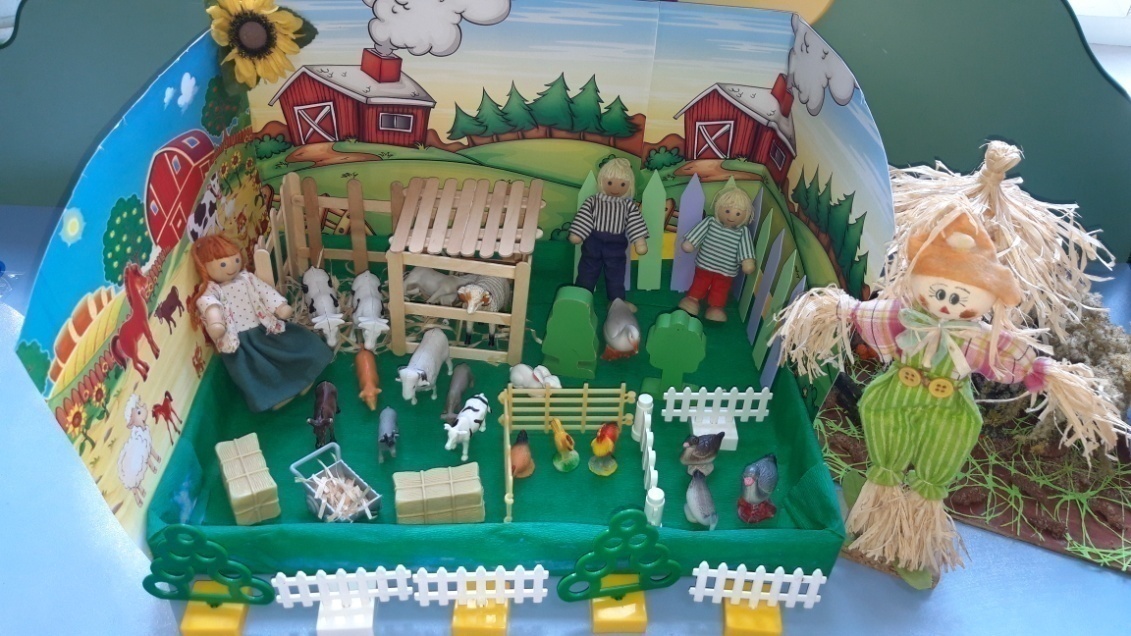 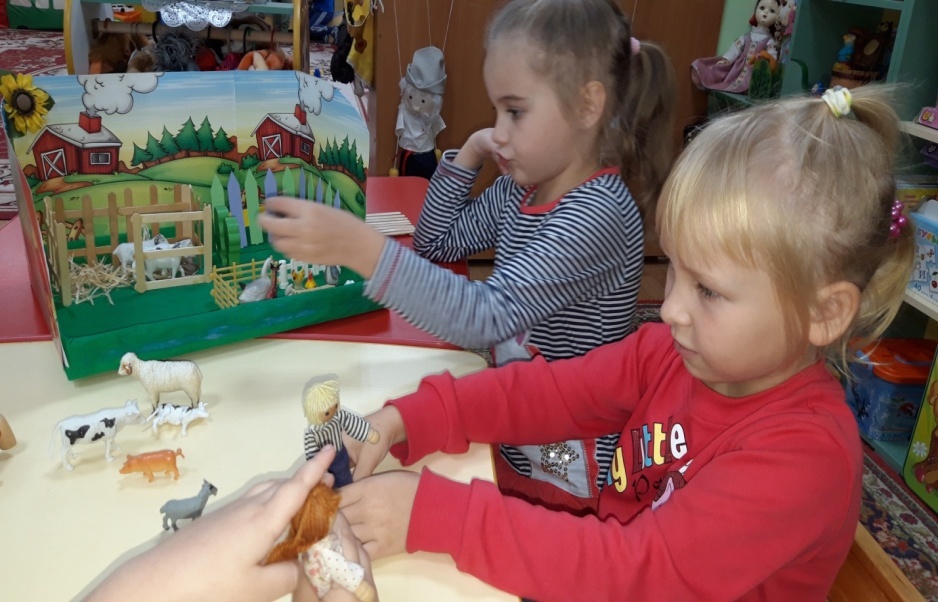 Сюжетно –ролевая игра
 «Ферма»
Ландшафтный макет «Тульский заповедник»
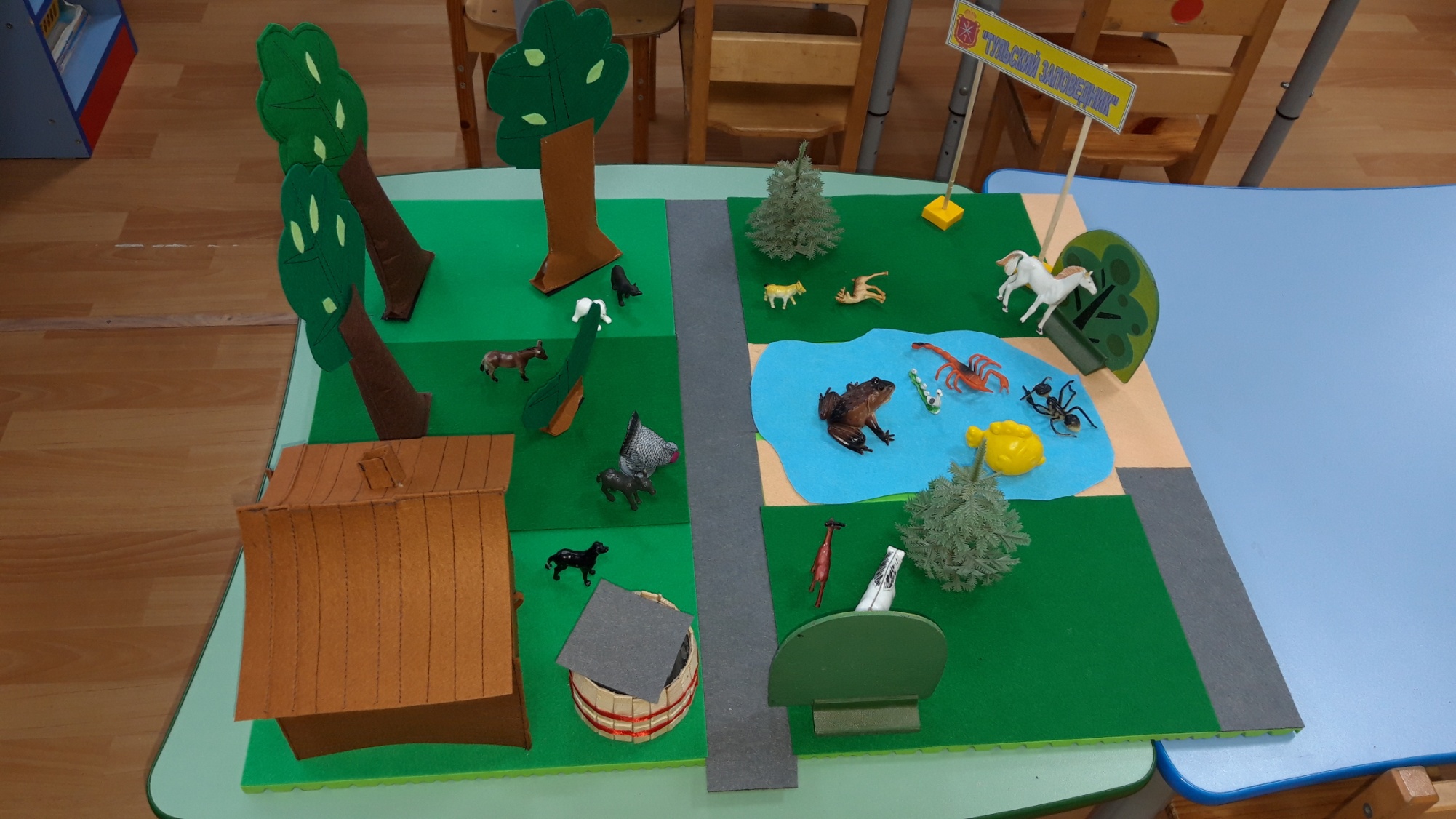 Макет-модуль «Пожарный щит»
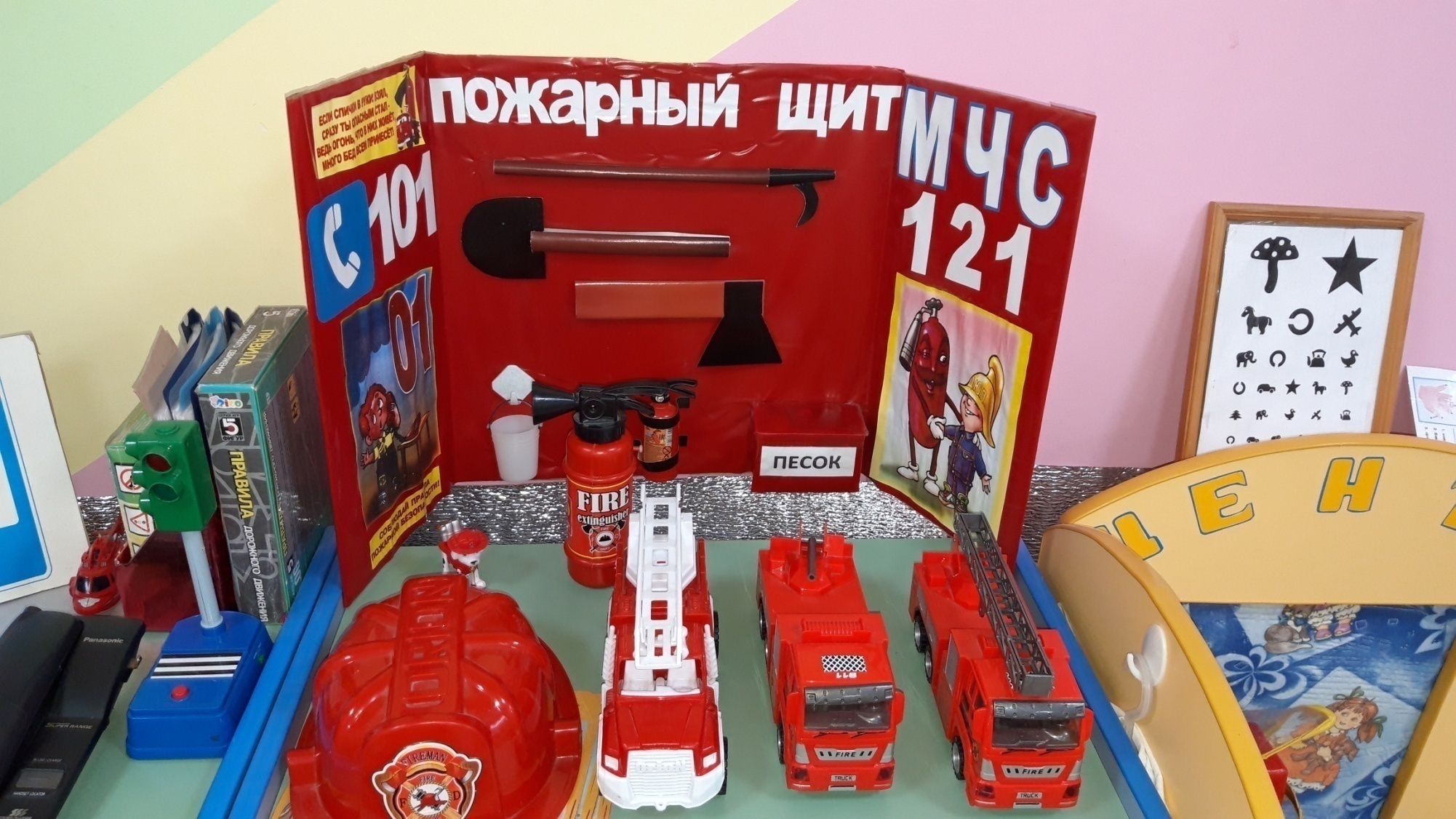 Познавательное развлечение  «Мы пожарные»
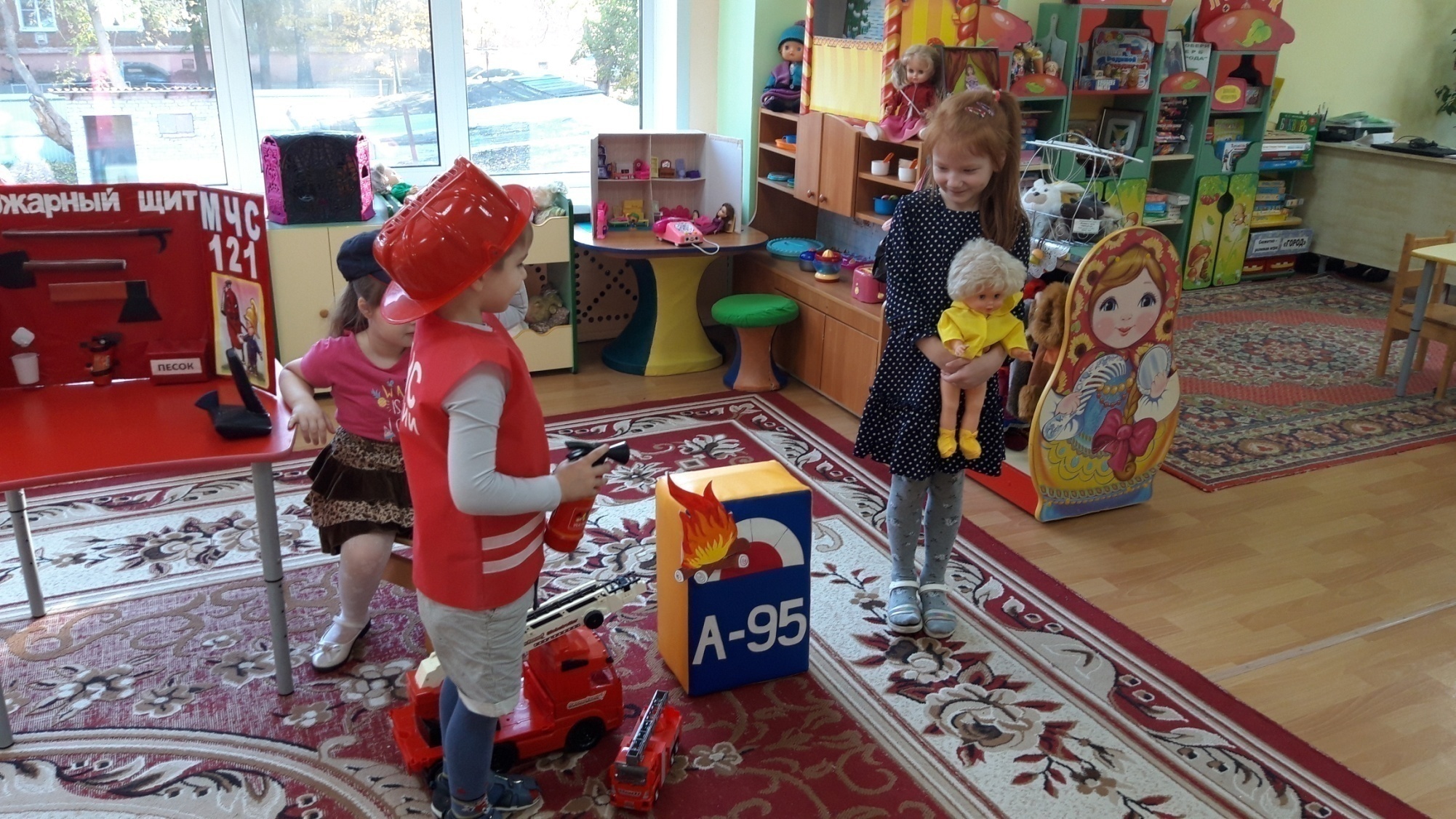 Работа с родителями.
Показатели успешности применения 
технологии макетирования
ПЕРСПЕКТИВА НОВЫХ МАКЕТОВ
Макетирование- способ творческого развития дошкольников.
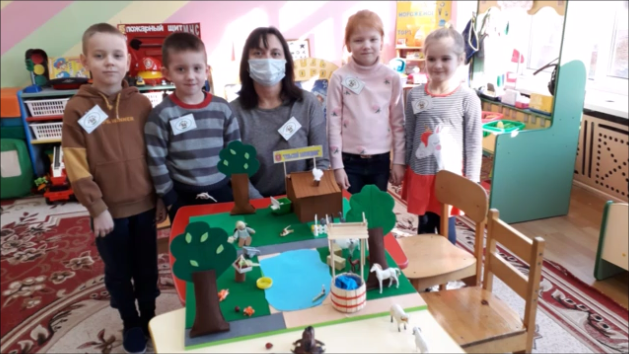 СПАСИБО ЗА ВНИМАНИЕ !